Monday 18th January 2021
Phonics/Reading
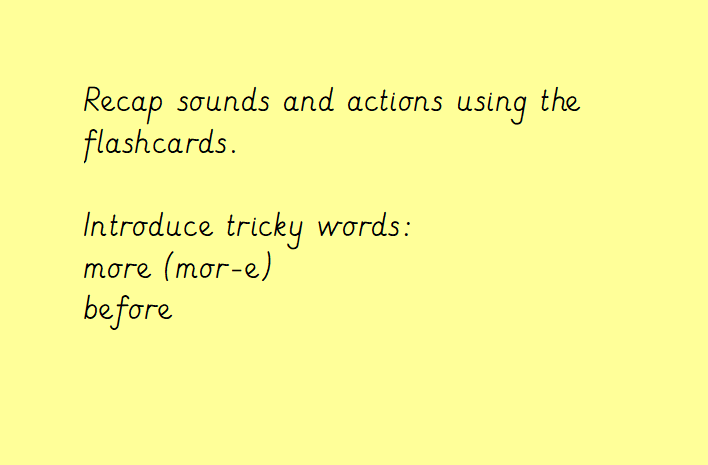 Start with Phase 2 and work through till Phase 5.
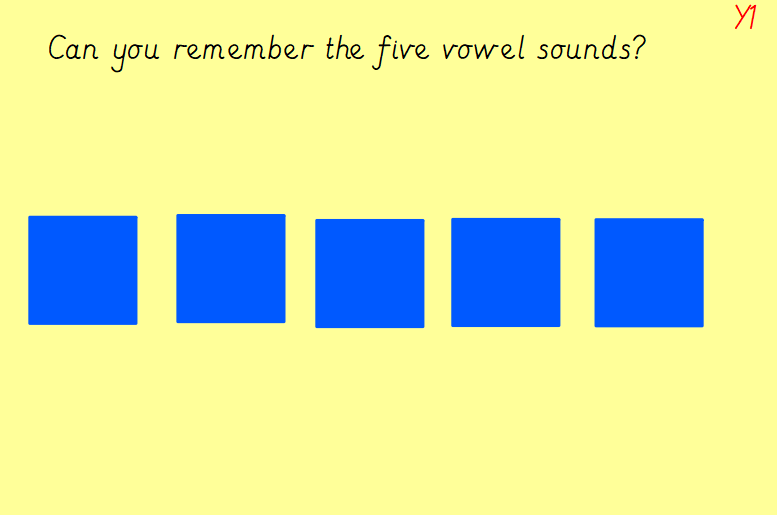 ai
ee
ie
oa
ue
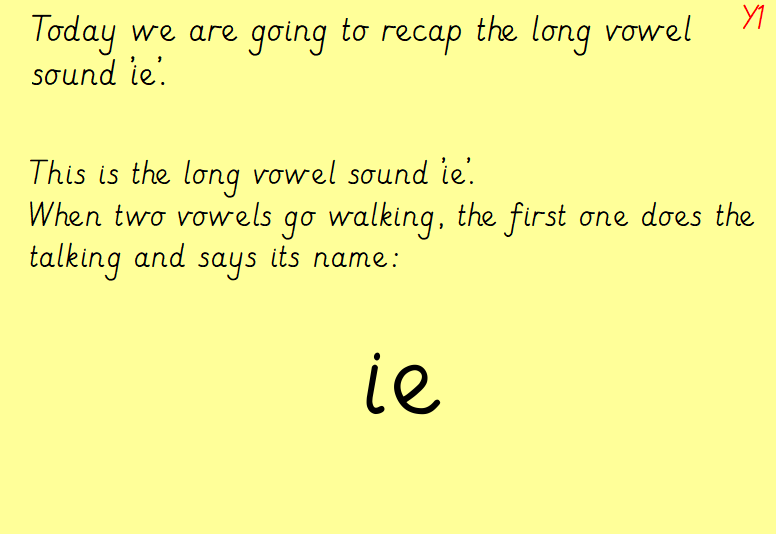 https://www.bing.com/videos/search?q=ie+sound&adlt=strict&view=detail&mid=87893048D1C3D001280C87893048D1C3D001280C&&FORM=VDRVRV    - watch video on the ie sound
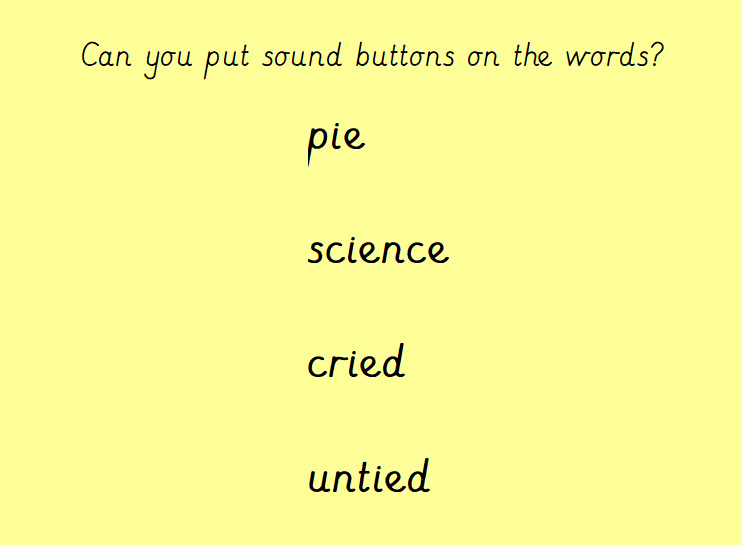 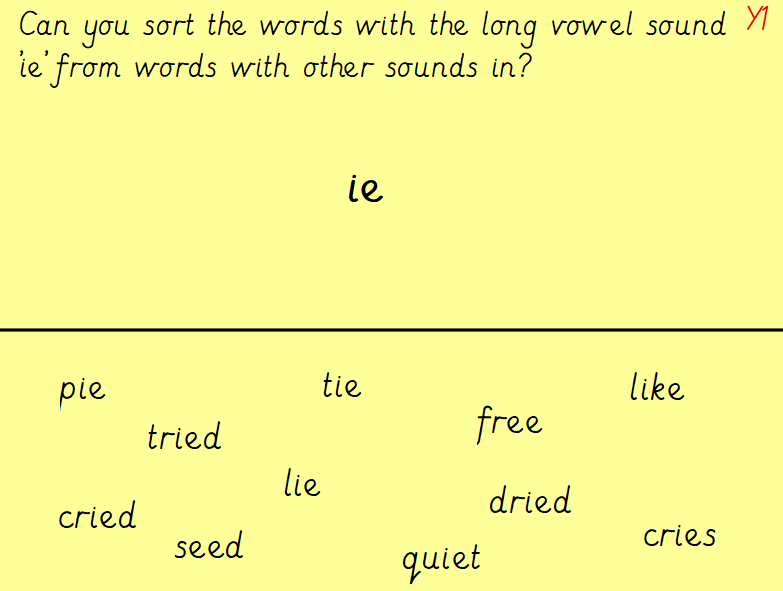 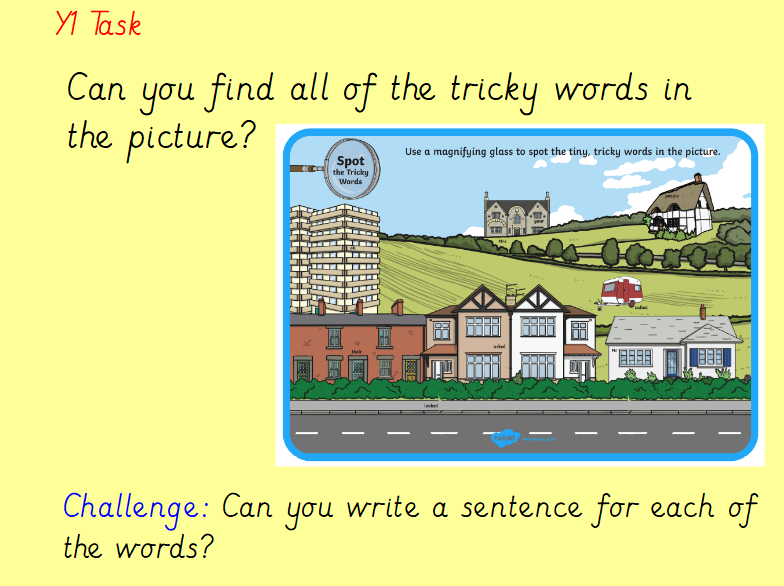